МИНИ-МУЗЕЙ
ВОЕННОЙ ТЕХНИКИ
ПОДГОТОВИЛ: 
ВОСПИТАТЕЛЬ БМАДОУ«ДЕТСКИЙ САД №40»
САДОВНИКОВА Н.А.
ЦЕЛЬ  МИНИ-МУЗЕЯ
Нравственно-патриотическое воспитание детей на основе изучения военной техники и знакомства с Российской Армией.
ЗАДАЧИ МИНИ-МУЗЕЯ
Образовательные: 
Расширять представления детей о российской армии, о военной технике, родах войск, о людях, которые служат в различных войсках;
Обобщить и расширить знания детей об истории Великой Отечественной войны через различные виды деятельности;
Способствовать развитию познавательно – исследовательской и продуктивной (конструктивной) деятельности.
Развивающие:
 Продолжать развивать личность гражданина и патриота России;
 Развивать чувство грамотности в военной технике;
Развивать интерес к приобретению дополнительных знаний.
Воспитательные:
Воспитывать чувство патриотизма и гордость за свою страну, за всех защитников Отечества, желание защищать свою Родину;
Воспитывать чувство гордости за свой народ.
ПЛАНИРУЕМЫЕ РЕЗУЛЬТАТЫ
Дети: Получат знания и представления о военной технике, научатся рисовать и мастерить некоторые виды военной техники, о людях военных профессий, о Российской Армии.
Родители: Построят совместно с детьми модели военной техники; Будут активными участниками образовательно-воспитательного процесса ДОУ.
Воспитатели: Создание цикла бесед о военной технике; Создание мини-выставки военной техники; картотеки музея; Приблизят семью к детскому саду.
ПЛАН РАБОТЫ ПО СОЗДАНИЮ МИНИ-МУЗЕЯ
Определение темы; название мини-музея; разработка его модели; выбор места для размещения;
Проведение бесед о создании музея в группе с родителями;
Создание мини-музея в группе; Сбор экспонатов для музея;
Проведение консультации с родителями: «Мини музей в детском саду»;
Оформление мини – музея: альбома; презентации; паспорта; картотеки экспонатов
Создание картотеки музея. Разработка экскурсий.
Открытие мини-музея в группе; Пополнение музея экспонатами; Рассматривание фотоматериалов с детьми;
Экскурсия в мини-музей групп детского сада;
Совместные экскурсии родителей и детей в краеведческий музей, музей военной техники
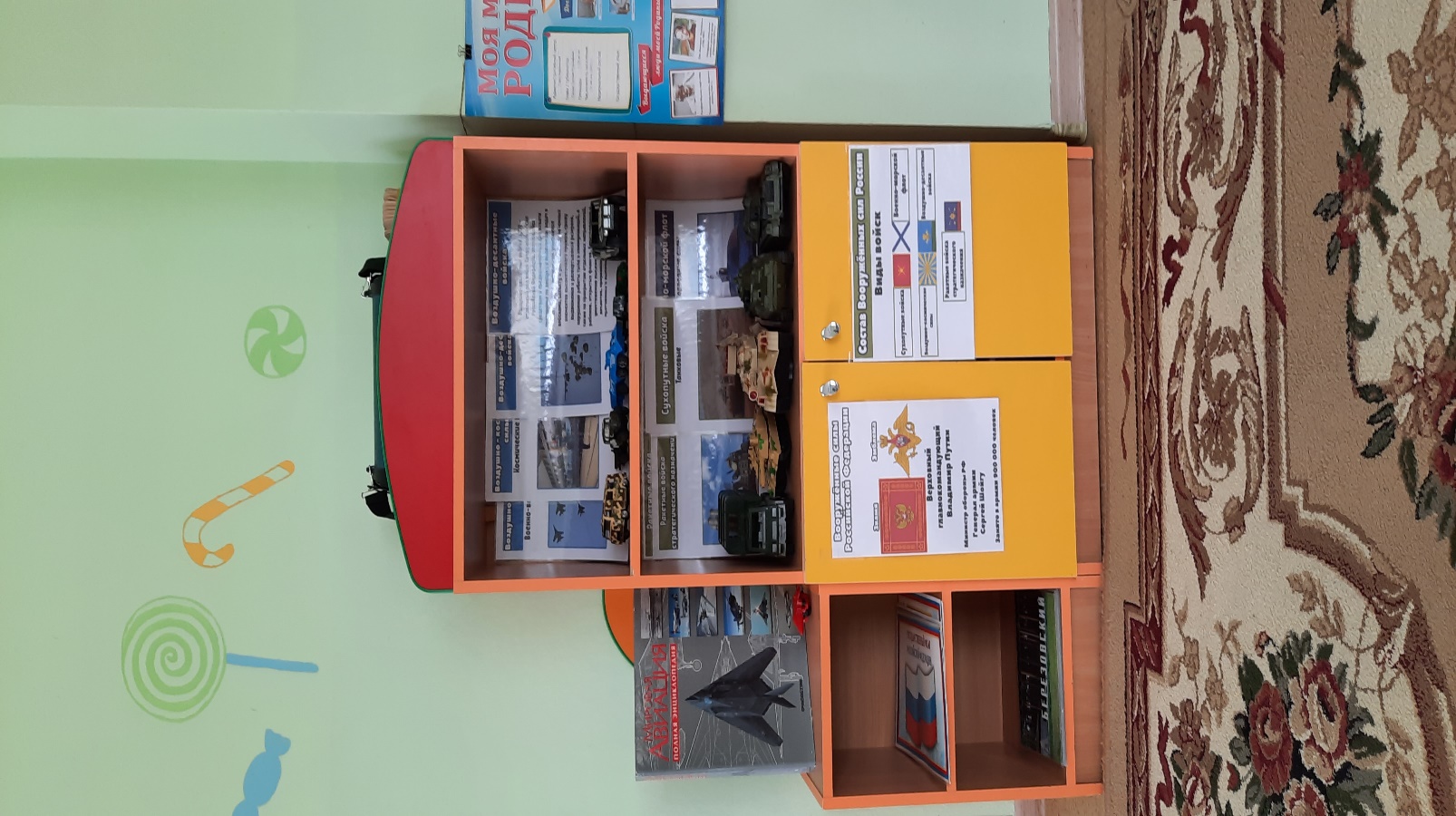